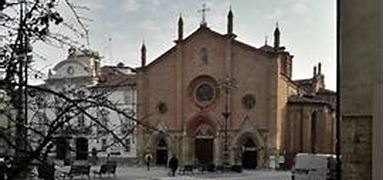 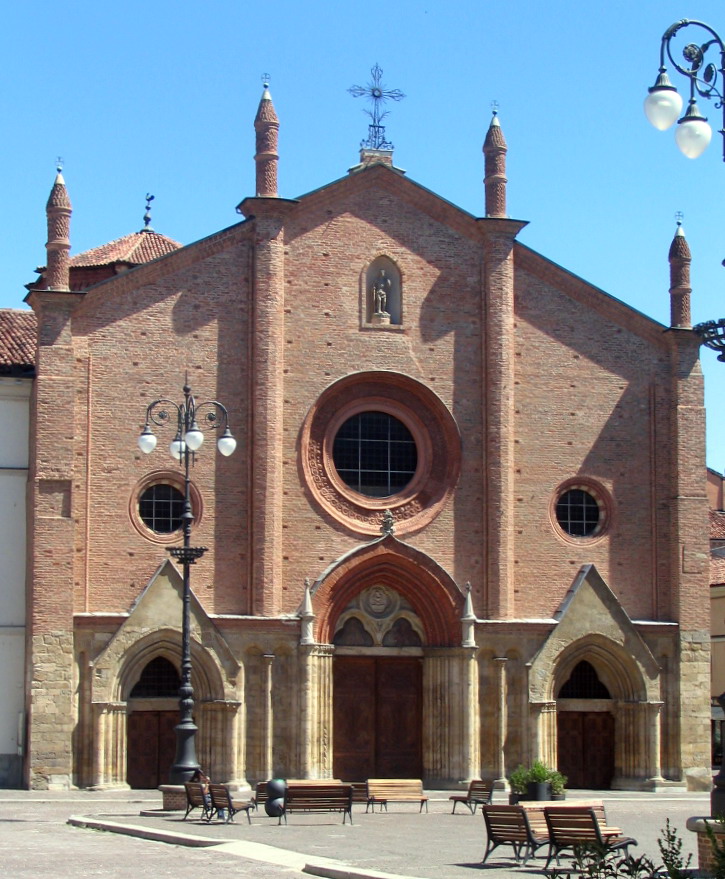 La Collegiata di San Secondo ad Asti
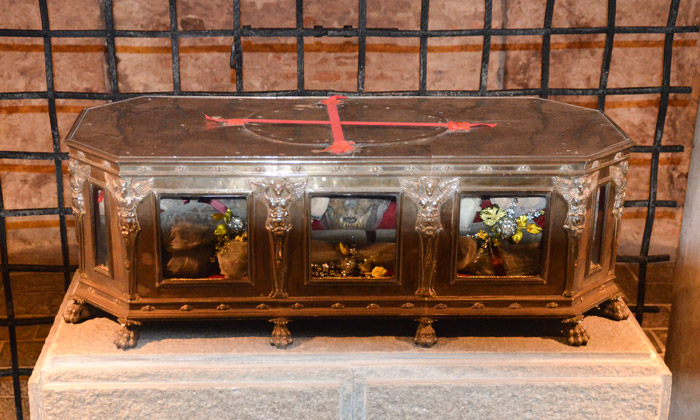 Asti. Basilica di S. Secondo, cripta con reliquie del Santo
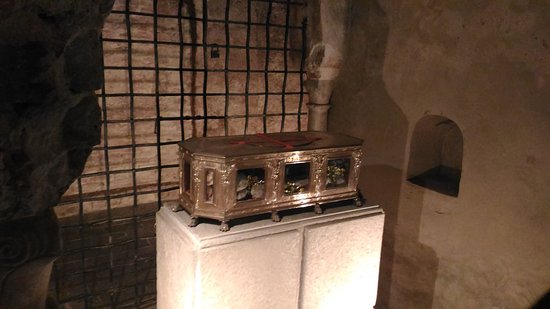 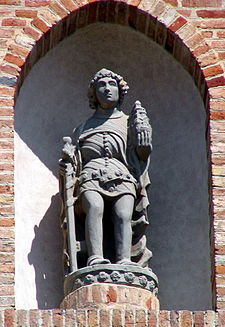 Collegiata di San Secondo, facciata, part. della statua del Santo
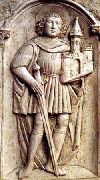 Collegiata di San Secondo, facciata, part. della statua del Santo
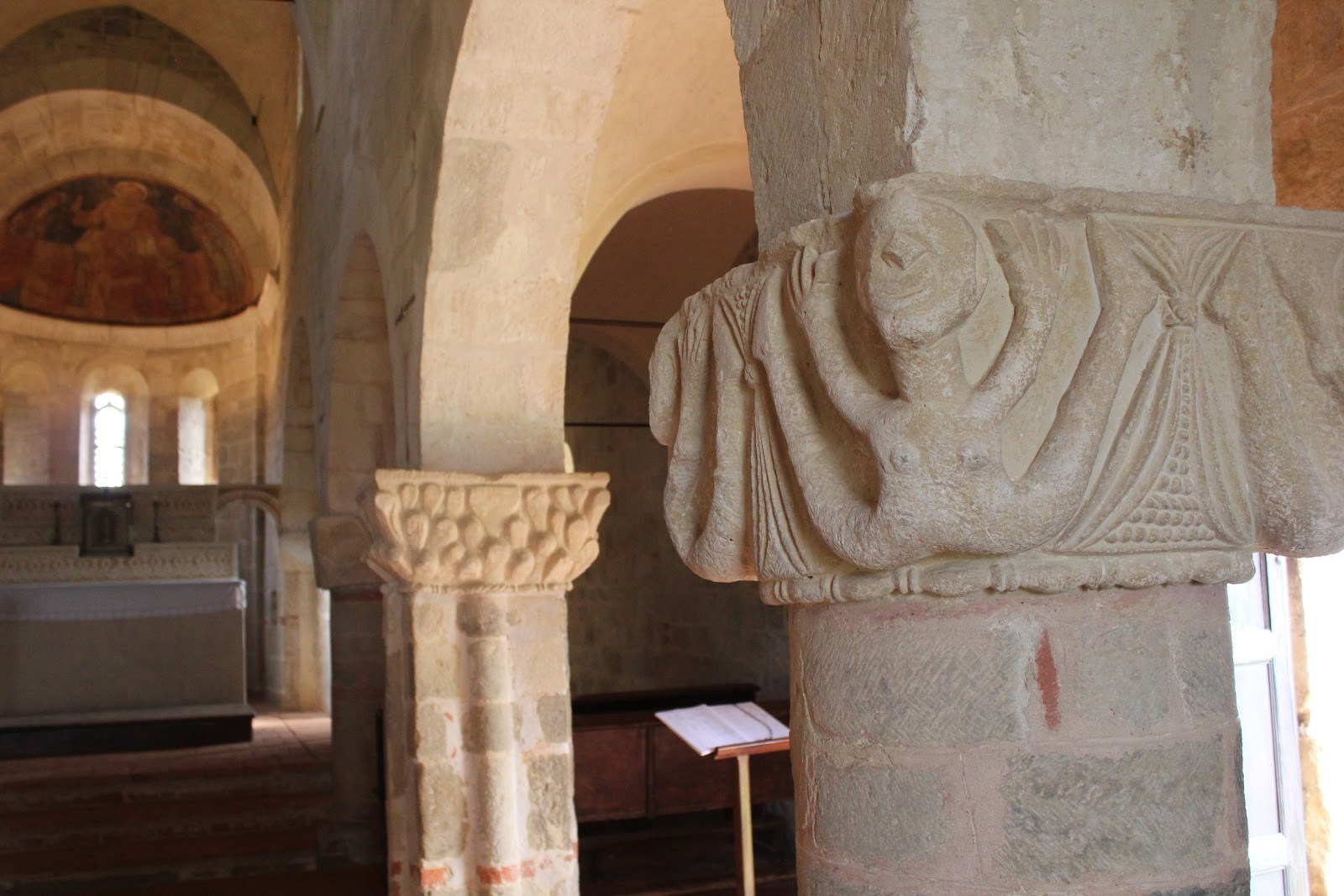 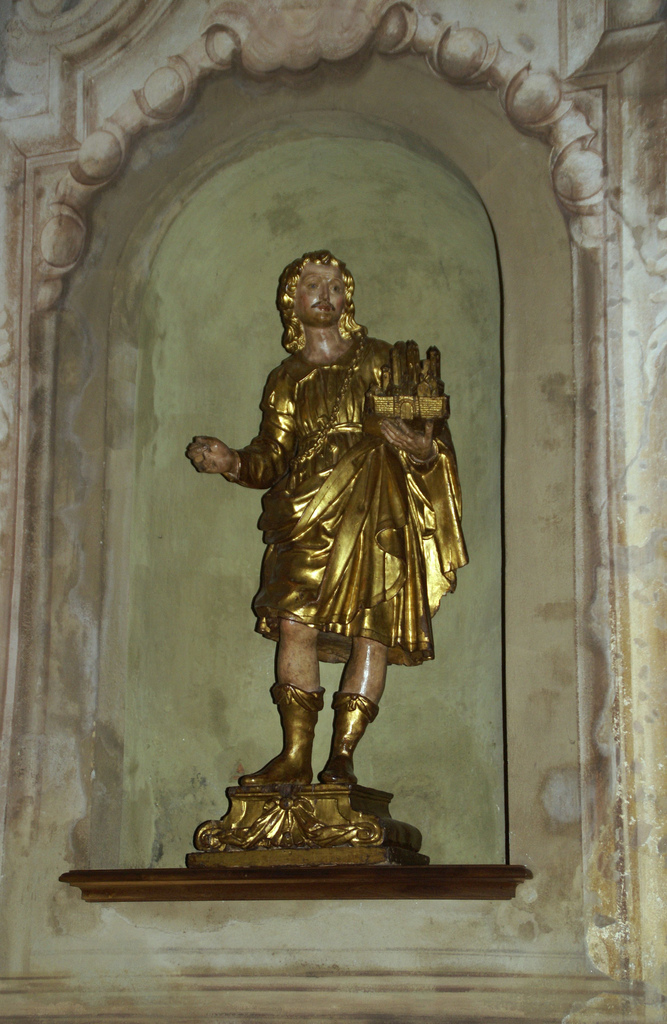 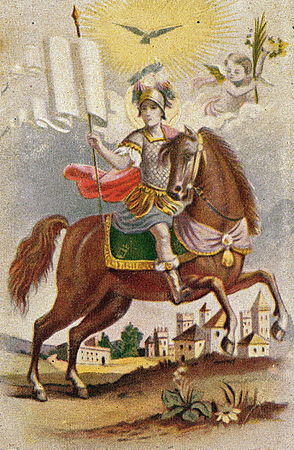 San Secondo in un'incisione del XIX secolo
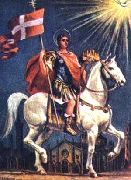 Sulle bottiglie di vino .. Astigiano figura in un cerchietto un cavaliere. San Secondo
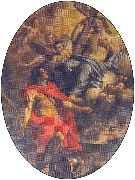 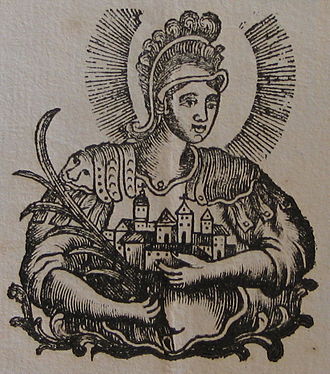 San Secondo in un'incisione ottocentesca
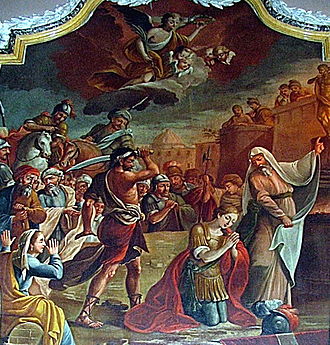 Asti, Collegiata di San Secondo, Vincenzo Cavallero (1765-1839), Martirio di san Secondo, part.
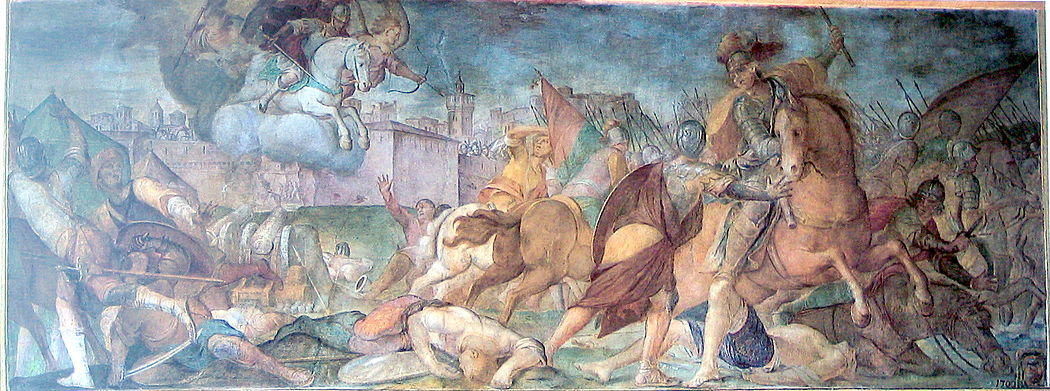 San Secondo appare in soccorso degli astigiani contro le truppe di Maramaldo,affresco settecentesco, Collegiata di San Secondo, Asti
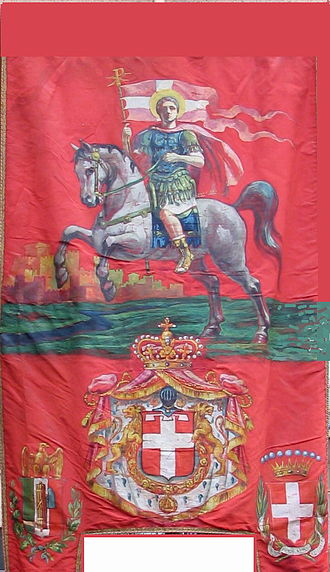 Palio del 1932
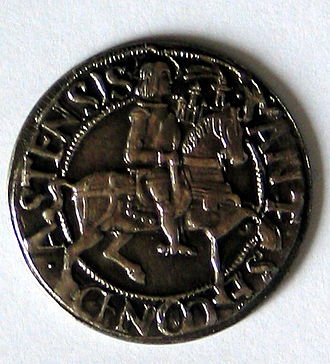 Moneta della zecca di Asti tipo "Cavallotto" del 1508 con l'imagine di San Secondo a cavallo
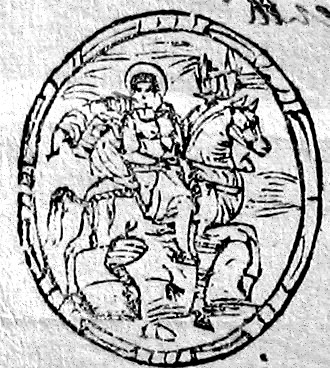 Sigillo seicentesco